Lisbon/Portugal
iMAF 2021
managing future challenges
Introduction to Syndicate Work
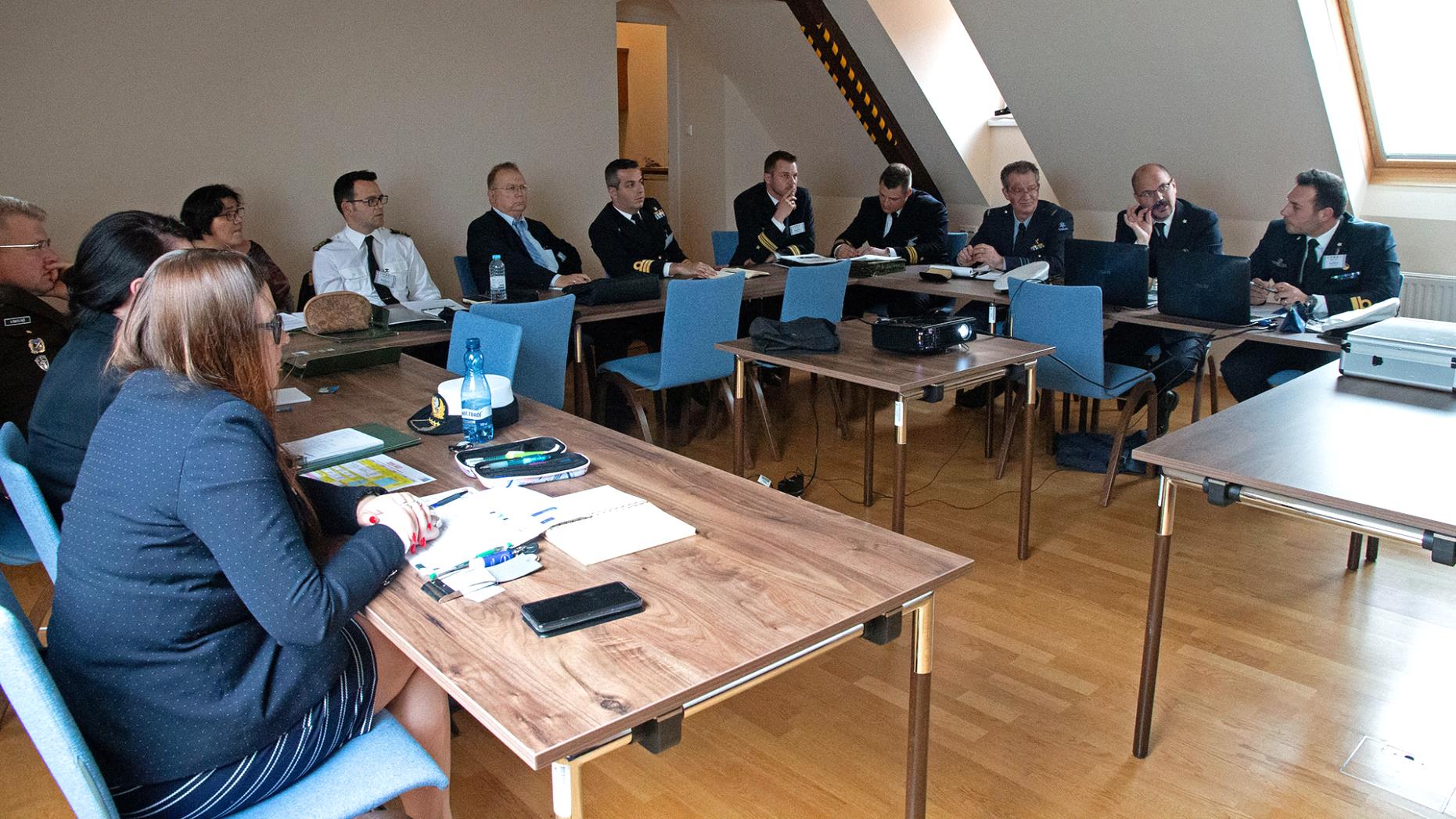 Syndicate Work during iMAF 2019 (Austria)
Photo: Theresan Military Academy
GAREA RecommendationsProcedure
BOEI 1:
Contributions
to GAREA
BOEI 2:
Contributions
to GAREA
BOEI 3:
Contributions
to GAREA
BOEI 4:
Contributions
to GAREA
BOEI 5, etc.:
Contributions
to GAREA
Implementation Group:
Discussion about the GAREA recommendations
IG Chairman:
Passes  message
ESDC Executive Academic Board
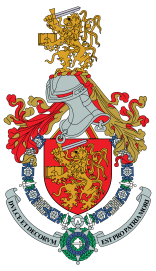 GAREA recommendations for the IG
ESDC Steering Committee
iMAF 2021
Topics for
syndicate work
GAREA RecommendationsContents
Return to prior pandemic mobilities for students, teachers and Staff as fast as possible, as long as the SARS-CoV-2-situation allows it. Develop in parallel online learning to keep the momentum and to provide pre-conditions of ERASMUS+ financial support for short students’ mobilities.
Integrate the SQF-MILOF elaborations into the descriptions of existing and future common modules, wherever possible.
Develop clear guidelines for financial support of exchanges.
Finalisation and implementation of the international semesters starting with pilot projects (Air Force, Navy, Technical) and initiating elaborations on an international medical semester.
Develop clear guidelines for Basic Officer Education Institutions for the next European Universities call 2024.
Increase Research & Development activities and collaboration, not only among Basic Officer Education Institutions, but also with civilian universities.
Syndicates:Chairpersons & Topics
Syndicate 1Expected Outcomes
Syndicate Chair: Assist. Prof. KARAMPELAS Panagiotis, PhD
Syndicate 2Expected Outcomes
Syndicate Chair: WYSOCKA Monika, MA
Remark: There are only few participants for syndicate 2 probably some of you can change?
Syndicate 3Expected Outcomes
Syndicate Chair: Col Eng. GONTARCZYK Mariusz, PhD, MSc
Remark: Coordination with LoD 13 Chairperson
Syndicate 4Expected Outcomes
Syndicate Chair: LtCol MACHADO Paulo, MSc
Syndicate 5Expected Outcomes
Syndicate Chair: Capt-Cdr Assoc. Prof. Eng. MOLDOVEANU Cristian Emil, PhD
Take care: We will not create a 2nd EMILYO
If needed: Coordination with LoD 9 Chairperson(based on elaborations 2 weeks ago)
Syndicate 6Expected Outcomes
Syndicate Chair: LtCol SPINELLO Enrico
Syndicate 7Expected Outcomes
Syndicate Chair: Assoc. Prof. TEMPLALEXIS Ioannis, PhD
Syndicate 8Expected Outcomes
Syndicate Chair: Assist. Prof. MENEZES Sofia, PhD ?
At least 1 Cadet should remain in the original syndicate – the others create syndicate 8 (those with exchange experiences)
More different exchanges can be presented
All together not more than 10 minutes
Syndicates 1-7Presentations of Outcomes
Presentation(word or power point or both)
Duration: <10 minutes
Start: 22 Sep after lunch
Kind request: send all elaborations / briefings / documents to IG Chairman upload to http://www.emilyo.eu/node/1191
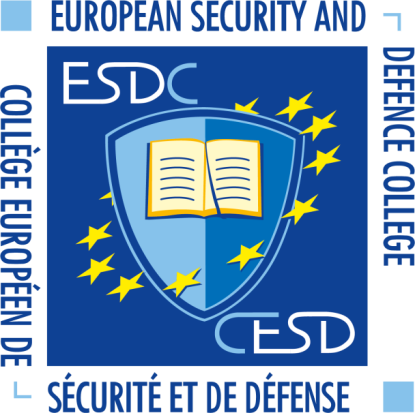 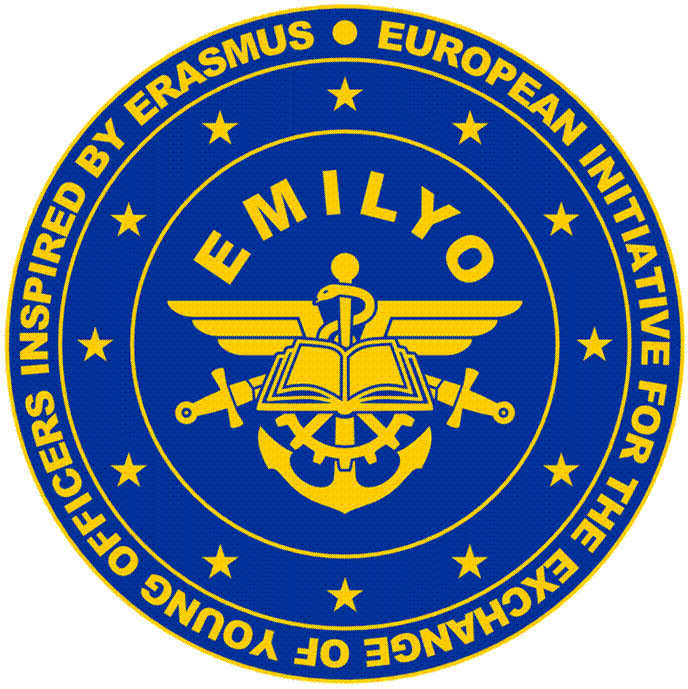 thank YOU
for YOUR
attention!
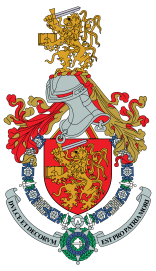